NOV
2023
Social Skills Through the Ages
Understanding & Supporting Your Child’s Social-Emotional Development
Presented by: Kristen Nazzaro, M.A., N.C.S.P 
and Claudia Branco, M.A., PsyD Intern
[Speaker Notes: Kristen]
Outline
Defining Social Skills
Social/Emotional Development Through Childhood
Identifying Social Skills Deficits
Facilitating Social Skills at Home
Questions
2
[Speaker Notes: Kristen]
What are Social Skills?
Social rules and relations
Constantly developing 
Verbal and nonverbal 
Gradual, integrative process
3
[Speaker Notes: Claudia

Any competence facilitating interaction and communication with others where social rules and relations are created, communicated, and changed in verbal and nonverbal ways. 

Social development is a gradual, integrative process through which children acquire the capacity to understand, experience, express, and manage emotions/social skills]
Competencies At A Glance
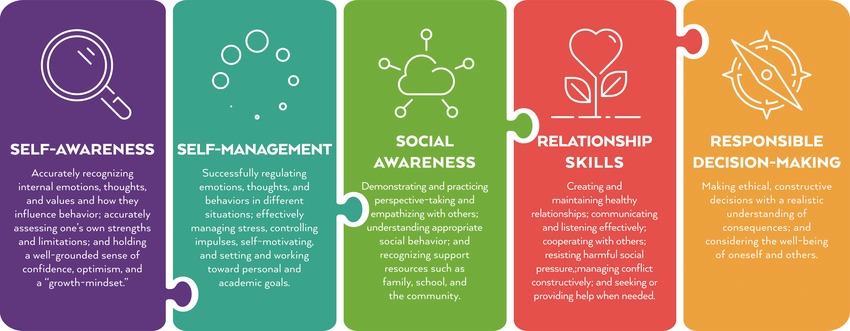 4
[Speaker Notes: Claudia

Different areas of social development]
Social Skills Examples
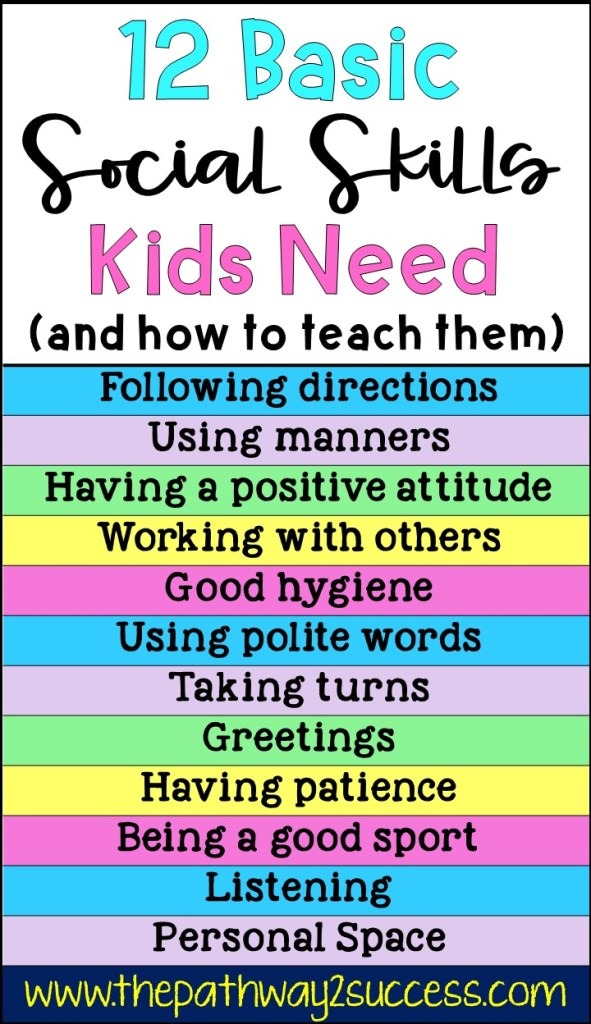 5
[Speaker Notes: Kristen]
Social Development Through the Ages
6
[Speaker Notes: Kristen]
Preschool (3-5)
Exploration & Self-Direction
Curiosity with different types of play
Creative & make-believe play
Understanding presence of others and what sharing is
Want to direct play activities themselves
Testing the boundaries
Self-control when frustrated or upset
7
[Speaker Notes: Claudia]
Early Elementary (K-3rd)
Peer Engagement & Play
Parallel play
Developing playmates and “Best friends”
Cooperating with rules during group play activities
Turn-taking, patience, and impulse control
Sensitivity to feelings of others – want to help friends
8
[Speaker Notes: Kristen]
Late Elementary (4th-6th)
Peer Networking
Friendships become deeper, more consideration into who they consider “friends” and who they spend their time with
Development of problem-solving skills
Anger control & emotional regulation skills develop
Carrying a conversation
Understanding of  social cues
9
[Speaker Notes: Kristen]
Middle School (7th-8th)
Peer Pressure & Comparison
Desire to be liked and accepted by peers
Development of social groups/cliques
Sensitive to the perception of others
Personal morals and questioning authority
Hormonal influences
10
[Speaker Notes: Claudia]
High School (9th-12th)
Social Identity Development
Peers become more influential than the support of family/siblings
Look to peers to help them solve problems
Understand their own values, strengths, and weaknesses
Seek out new experiences
Increased interest in romantic relationships
Shaping their habits to reflect adult life
11
[Speaker Notes: Claudia]
Identifying Delays in Social Development
12
[Speaker Notes: Kristen]
How do you know there’s a problem?
Questions to ask yourself:
What are the developmental milestones of my child’s current age?
Does my child appear to have social challenges that most children their age are skilled in?
What is the skill gap between my child and similar aged peers?
How long has the skill gap existed, and does it appear to be getting bigger?
Are these challenges causing problems for your child in school/community/home?
13
[Speaker Notes: Kristen]
Signs & Challenges
Preschool-Elementary
Middle-High School
Lack of interest in playing with peers
Disconnected from environment
Coping with frustration or sadness
Aggressive behavior
Difficulty sharing and turn taking
Conversations are not reciprocal
Unimaginative or incongruent play
Difficulty apologizing and accepting fault
Difficulty following a conversation
Emotional dysregulation becomes more apparent
Cannot identifying and solve problems 
Hard time forming deep, meaningful friendships
Giving feedback in socially inappropriate/blunt ways
Inability to change behavior based on nonverbal social cues
Hard time asking for help
“My way or the highway”
14
14
[Speaker Notes: Claudia]
Facilitating Social Skills Development
15
[Speaker Notes: Claudia]
What You Can Do
Provide modeling and guidance 
Positive reinforcement & behavior-specific praise when you notice social skill growth
Give alternatives for socially inappropriate behavior
Communicate with the school to learn how they are teaching these skills
16
[Speaker Notes: Kristen]
Other Strategies
Facilitate structured play dates with a peer the child engages with frequently
Involve peer/sibling role models
Give your child jobs at home
Roleplay social situations your child struggles with
Get your child involved in small group activities (lunch bunches, extracurriculars, etc.)
Read social stories during bedtime
Talk through social interactions of movies, tv shows, etc.
17
[Speaker Notes: Kristen]
Big Picture
Consistency is key! If your child has social skills deficits, the process of learning may be slow and nonlinear. Stay consistent in what you’re encouraging and how.
18
[Speaker Notes: Claudia]
Questions?
19
Resources
https://casel.org/
https://www.pbs.org/parents/
https://childmind.org/topics/covid-kids-mental-health-challenges/
A Parent's Resource Guide to Social and Emotional Learning
https://www.autismspeaks.org/social-skills-and-autism